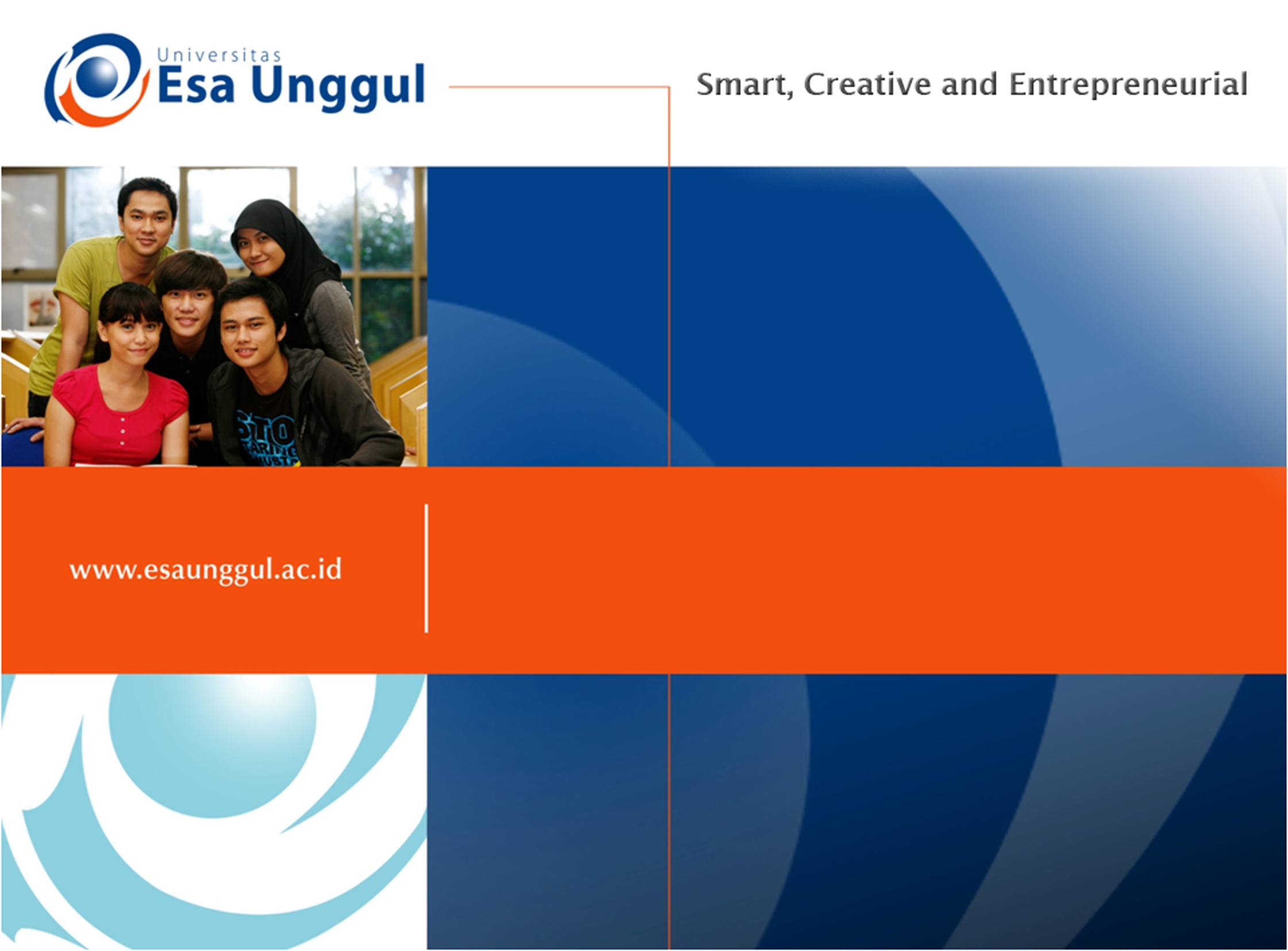 JENIS DAN TEKNIK PENGAMBILAN DATA SERTA TEKNIK SURVEY
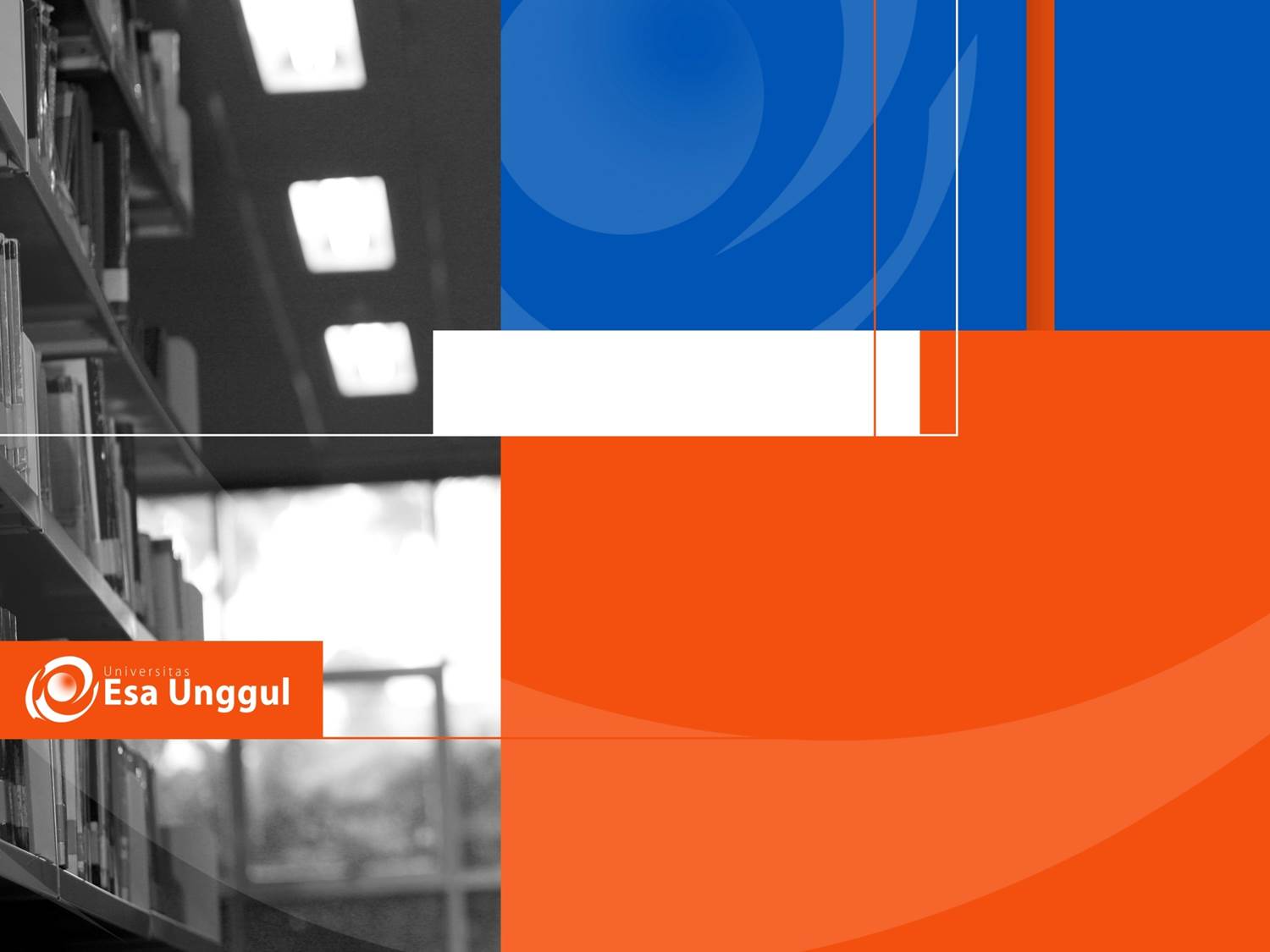 OUTLINE
Jenis data dan Informasi
Teknik Pengambilan Data
Teknik Survey
JENIS DATA DAN INFORMASI
Dalam kegiatan pengumpulan data dan informasi, perlu diperhatikan:
Jenis data
Sumber data
JENIS DATA DAN INFORMASI
Jenis Data
Jenis data berdasarkan sifat, yaitu:
Data kuantitatif: data yang bisa diselidiki secara langsung dan bisa dihitung dengan menggunakan cara sederhana
	Contoh:
	1. Jumlah penduduk
	2. Kepadatan penduduk
	3. Pendapatan penduduk
	4. PDRB

Data kualitatif: data yang tidak bisa diselidiki secara langsung dan hanya bisa diukur dengan cara tidak langsung
Contoh:
	1. Jenis matapencaharian penduduk
	2. Tingkat pendidikan penduduk
	3. Komoditas produk dari sektor pertanian
JENIS DATA DAN INFORMASI
Jenis Data
Jenis data berdasarkan skala, yaitu:
Skala nominal: pemberian skala dimana skala digunakan hanya untuk membedakan suatu ukuran dari ukuran yang lain tanpa membedakan suatu ukuran dari ukuran yang lain tanpa memberi atribut yang lebih besar atau lebih kecil
	Contoh:
	Skala 1= Laki-Laki, Skala 2 = Perempuan
	Skala 1= Islam, Skala 2= Katolik, Skala 3= Kristen, Skala 4= Budha, Skala 5= Hindu

Skala ordinal: membedakan urutan dalam skala dan dapat memberikan atribut yang lebih besar dan lebih kecil 
Contoh:
Skala 1= Tidak puas, Skala 2= Cukup puas, Skala 3= Puas, Skala 4= Sangat puas
JENIS DATA DAN INFORMASI
Jenis Data
Jenis data berdasarkan skala, yaitu:
Skala interval: skala yang memiliki ciri skala ordinal, tetapi jarak/inteval dapat diukur
	Contoh:
	Data interval yaitu rentang IPK mahasiswa antara 3,00 sampai 3,50 sama jaraknya dengan 2,50 sampai 3,50
Skala rasio: jenis skala yang tertinggi, dimana pada skala ini memiliki ciri-ciri skala interval ditambah dengan ciri memiliki nilai nol sebagai nilai yang mutlak 
Contoh:
Pendapatan masyarakat rata-rata Rp. 3.000.000 di kawasan A lebih tinggi dibandingkan pendapatan msyarakat rata-rata Rp. 1.000.000 di kawasan B
JENIS DATA DAN INFORMASI
Jenis Data
Jenis data berdasarkan waktu pengumpulannya, yaitu:
Data Berkala (Time Series): data yang dikumpulkan secara berkala dari waktu ke waktu. Pengambilan data ini biasanya digunakan untuk melihat perkembangan dari waktu ke waktu
Contoh:
Jumlah penduduk dari tahun 2000-2010
Pendapatan daerah dari tahun 2012-2018
Data Real Time: data yang diperoleh pada waktu yang telah ditentukan untuk mendapatkan gambaran keadaan atau kegiatan pada saat itu juga
Contoh:
Banjir Sentani pada saat kejadian
Bencana gempa bumi Palu pada saat kejadian
Data didapatkan dari citra satelit
JENIS DATA DAN INFORMASI
Sumber Data
Ada 2 macam sumber data, yaitu:
Sumber primer: sumber yang memberikan data langsung dari tangan pertama, datanya disebut data primer
	
Sumber sekunder: sumbernya mengutip sumber lain yang bukan sumber pertama, datanya disebut data sekunder
TEKNIK PENGUMPULAN DATA
Suatu proses pengadaan DATA PRIMER untuk keperluan penelitian
Prosedur yang SISTEMATIS DAN STANDAR untuk memperoleh data yang dikumpulkan
Sebagai proses penting untuk mendapatkan data yang valid dan dapat digunakan
Validasi data dapat ditingkatkan jika alat pengukur serta kualitas dari pengambilan datanya sendiri cukup valid
TEKNIK PENGUMPULAN DATA
Ada beberapa macam teknik pengumpulan data dengan kelemahan dan keunggulan masing-masing. Oleh karena itu untuk kepentingan penelitian maupun perencanaan tidak dapat dikemukakan satu teknik yang paling ampuh.
Untuk kepentingan perencanaan biasanya dipergunakan beberapa macam cara pengumpulan data, yang sifatnya adalah saling melengkapi.
Penggunaan suatu macam teknik banyak tergantung pada tipe permasalahan, fasilitas dan biaya yang tersedia, situasi dan kondisi setempat, dan ketelitian yang diharapkan.
TEKNIK PENGUMPULAN DATA
Teknik Komunikasi
Dalam teknik ini, peneliti/suveyor bertindak sebagai pengumpul data, sedang pihak lain yang dihubungi bertindak sebagai informan
Proses perolehan keterangan  dengan cara tanya jawab dan tatap muka anatra peneliti/surveyor dengan informan
Dengan teknik ini terjadi komunikasi Tanya Jawab, baik lisan maupun tulisan. Media yang digunakan adalah daftar pertanyaan atau kuesioner dan juga wawancara. Oleh karena itu perlu diusahakan agar pihak informan dapat mengerti isi serta arti masalah yang akan dibahas
TEKNIK PENGUMPULAN DATA
Teknik Komunikasi
Wawancara sebagai proses interaksi antara pewawancara dan responden
Proses tersebut sebagai suatu bagian dari langkah-langkah dalam penelitian
Suatu elemen yang paling penting dari proses interaksi yang terjadi adalah wawasan, pengetahuan, dan pemahaman
TEKNIK PENGUMPULAN DATA
Teknik Komunikasi 
Faktor yang mempengaruhi dalam wawancaara
SITUASI WAWANCARA
Waktu
Tempat
Sifat masyarakat
PEWAWANCARA
Motovasi
Kesopanan dan keramahan
Menjamin kerahasiaan
RESPONDEN
Karakteristik sosial
Kemampuan menangkap pertanyaan
Kemempuan menjawab pertanyaan
ISI WAWANCARA
Aspek-aspek yang ingin ditanyakan
Bersifat pribadi/tidak
Menarik minat wawancara/tidak
TEKNIK PENGUMPULAN DATA
Teknik Komunikasi 
       Isi dari Kuesioner
Pertanyaan tentang fakta
Pertanyaan tentang fakta-fakta yang dianggap dikuasai oleh responden. Fakta-fakta tersebut bisa saja berhubungan dengan responden, dengan suatu keadaan ataupun dengan orang-orang  yang dikenal oleh responden sendiri
Pertanyaan tentang pendapat
Pertanyaan berdasarkan hasil pemikiran/persepsi responden. Jawaban dari responden dapat berbeda satu dengan yang lain. Hal yang mempengaruhi atalah pemahaman, pengetahuan, dan tingkat pendidikan
TEKNIK PENGUMPULAN DATA
Teknik Komunikasi 
       Jenis pertanyaan
Pertanyaan berstruktur
Pertanyaan yang dibatasi dalam memberi jawaban kepada beberapa alternatif saja ataupun kepada satu jawaban saja
Contoh:
Apakah anda bekerja?..... Ya, …..Tidak
Berapa pendapatan anda?... Rp< Rp. 1.000.000, …Rp1.000.000-Rp. 3.000.000, …> Rp. 3.000.000
Pertanyaan terbuka
Responden diberikan kesempatan untuk menjabarkan jawabannya
Contoh:
Bagaimana pendapat ana terhadap lingkungan perumahan ini?
Menurut anda apakah penyebab kemacetan di kawasan ini?
TEKNIK PENGUMPULAN DATA
Teknik Komunikasi

Dalam teknik ini ada 2 faktor yang amat penting dapat mempengaruhi hasil, yaitu:
Bahasa, bahasa yang digunakan hendaknya bahasa yang halus, sopan, sederhana, agar mudah dapat dimengerti dan tidak menimbulkan salah tafsir.
Cara Pendekatan, yaitu berupa sikap yang sopan santun dan simpatik.

Beberapa petunjuk dalam teknik ini yang perlu diperhatikan, antara lain:
Perumusan masalah dan tujuan harus jelas, untuk menentukan pengarahan topik yang hendak dikomunikasikan.
Menggunakan alat komunikasi yang tepat dan penggunaan bahasa yang halus menarik, simpatik dan luwes.
Menghindari berbagai hal yang bisa menyinggung harga diri/perasaaan subjek pemberi informasi.
Diadakan percobaan/uji coba terlebih dahulu.
TEKNIK PENGUMPULAN DATA
Teknik Observasi
Teknik Observasi sama dengan teknik komunikasi. Perbedaaanya ialah pada cara pengisian daftar isian atau daftar pertanyaan. Pada teknik komunikasi pengisian dilakukan oleh informan, sedang pada teknik observasi dilakukan oleh peneliti/surveyor
Pengambilan data dengan menggunakan pengamatan langsung
SYARAT DALAM MELAKUKAN OBSERVASI LAPANGAN
Pengamatan digunakan untuk penelitian dan telah direncanakan secara sistematik
Pengamatan harus berkaitan dengan tujuan penelitian yang telah direncanakan
Pengamatan tersebut dicatat secara sistematis dan dihubungkan dengan proporsi umum dan bukan dipaparkan sebagai suatu set yang menarik perhatian saja
Pengamatan dapat dicek dan dikontrol atas validasi dan reliabilitasnya
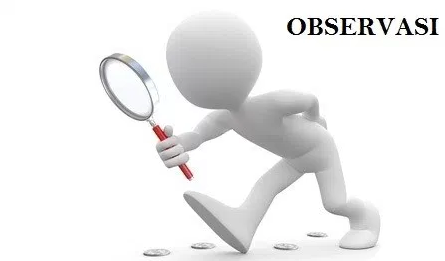 TEKNIK PENGUMPULAN DATA
Teknik Observasi
KEUNTUNGAN DALAM MELAKUKAN OBSERVASI LAPANGAN
Mengetahui kondisi eksisting dan permasalahan yang terjadi secara langsung. Dengan cara pengamatan langsung, dapat teridentifikasi objek pengamatan dan dapat dicatat segera
Pengamatan langsung dapat dilakukan jika tidak memungkinkan untuk implementasi teknik komunikasi (kuesioner dan wawancara)
TEKNIK PENGUMPULAN DATA
Teknik Observasi
Obervasi lapangan dapat dibagi menjadi dua, yaitu:
Pengamatan tidak terstruktur
Pengamatan terstruktur
TEKNIK PENGUMPULAN DATA
Teknik Observasi
Obervasi lapangan dapat dibagi menjadi dua, yaitu:
Pengamatan tidak terstruktur
Peneliti tidak mengetahui aspek-aspek apa saja dari permasalahan dan kondisi yang ingin diamati relevan dengan tujuan penelitiannya. Peneliti juga tidak mempunyai suatu rencanatentang cara-cara pengamatannya sebelum melaksanakan pengumpulan data
TEKNIK PENGUMPULAN DATA
Teknik Observasi
Obervasi lapangan dapat dibagi menjadi dua, yaitu:
Pengamatan terstruktur
Peneliti telah mengetahui aspek, permasalahan, kondisi yang ingin diketahui untuk mencapai tujuan penelitian
TEKNIK PENGUMPULAN DATA
Studi Literatur
Dalam teknik ini peneliti mempelajari data melalui sumber dokumenter (laporan, monografi daerah, dan buku ilmiah)
Cara ini sangat bermanfaat sebagai informasi awal sebelum melakukan survei lebih lanjut, sehingga penyusunan rencana survei nantinya akan lebih mantap, dan dapat mengurangi porsi pengumpulan data yang harus dicari di lapangan karena sebagian data sudah diperoleh dari studi literatur.
Dalam pengumpulan data dan informasi, selain dengan teknik-teknik tersebut, kunjungan ke lapangan (observasi lapangan) merupakan merupakan bagian dari pengumpulan data dan informasi primer yang dapat memberikan gambaran wilayah secara keseluruhan.
TEKNIK SURVEI
Pengertian 
Survei adalah  tindakan awal suatu riset/penelitian/perencanaan dan biasanya mengandung maksud ‘pengumpulan data’.
Hambatan Survei
Ada beberapa hambatan di dalam survei yang dapat mengurangi keberhasilan survei. Hambatan tersebut diantaranya, yaitu:

Data tidak tersedia dalam time series yang dibutuhkan (bersifat substansi)
Tidak menemukan stakeholder yang dapat menjadi narasumber untuk menghimpun data yang dibutuhkan (bersifat substansi)
Data-data primer tidak dapat dilacak (bersifat substansi)
Lokasi yang tidak dapat diakses (bersifat teknis)
TEKNIK SURVEI
Tujuan riset/penelitian/perencanaan 
Merumuskan rekomendasi untuk suatu proses riset/penelitian/perencanan
Merumuskan kebijakan sebagai guideline pembangunan
Menghasilkan solusi untuk suatu permasalahan
Sebagai pembuktian  terhadap research question
Penyajian hasil riset/penelitian/perencanaan
Rekomendasi
Kebijakan
Solusi
Pembuktian
Kesimpulan
TEKNIK SURVEI
Sebelum melaksanakan survei/observasi sebaiknya membuat desain survey
Desain survey berisikan:
Jadwal survey day by day termasuk lokasi, tujuan, instansi penyedia data, dll
Tabel kebutuhan data
Form observasi
Form Kuesioner/wawancara
terimakasih